Nessus Vulnerability Scan Report
BRENT Easley
													intro to ethical hacking
													ITACS 5211
Why Perform Vulnerability Scans ?
Unnecessary open ports
Rogue devices connected on your network
Web services that contain known vulnerabilities 
Unsafe applications such as peer to peer applications
Third party application with known vulnerabilities
Scanned devices on my home network
cable modem/wireless router.
work laptop with an installation of Windows 10.
laptop that I borrowed for testing with an installation of Windows 10.
Nessus scan performed over my home wireless network.
Vulnerabilities that were found
My cable modem



My work laptop




The laptop I borrowed for testing did not report any vulnerabilities.
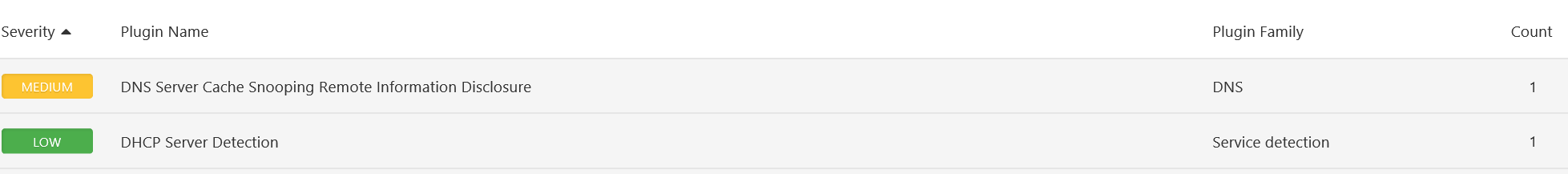 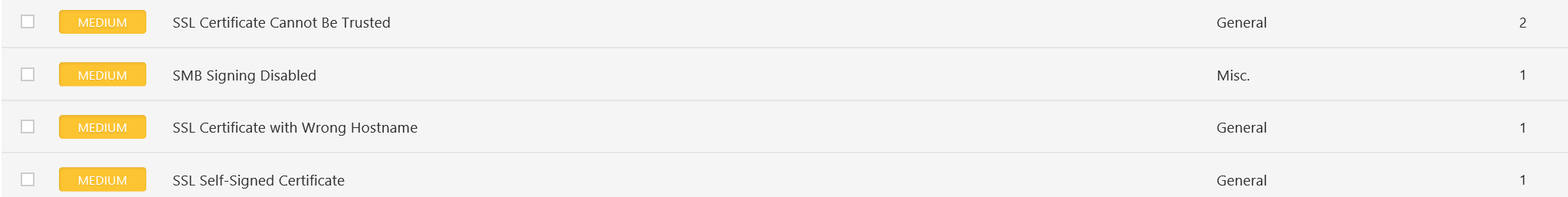 Protecting your network.
Patch management and antivirus protection
Vulnerability scan assessment